KOMUNIKACE ŠKOLY S RODIČI A VEŘEJNOSTÍ
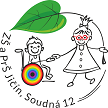 Základní škola a Praktická škola, Jičín
Vážení rodiče,
velmi Vám děkujeme za vyplnění dotazníku. Informace slouží ke zlepšení naší práce 
a posílení vzájemné spokojenosti.